Zvonček
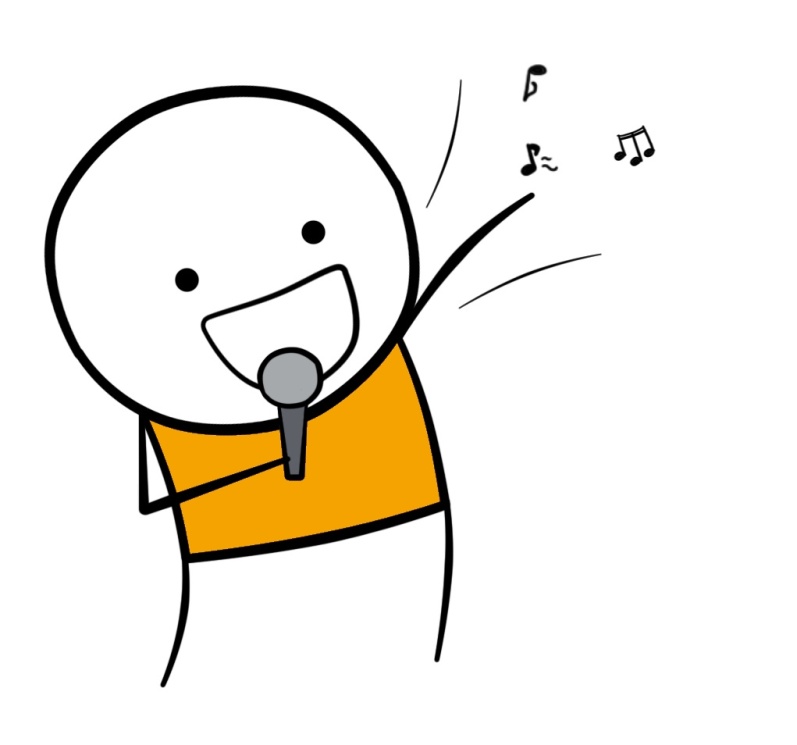 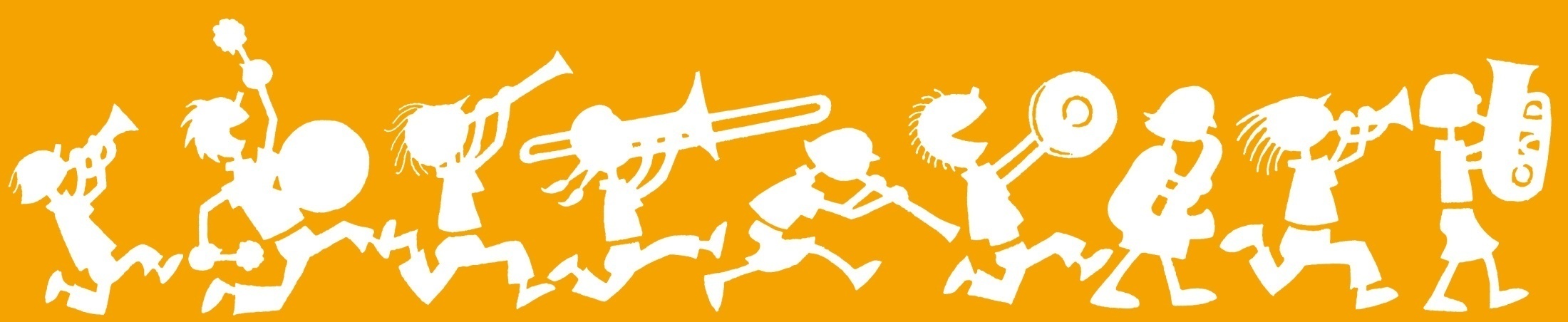 1.
Zvonček, zvonček, zlatý zvonček,
do ucha mi zazvonil,
ako v knihe Mojžišovej
príchod Kňaza oznámil.
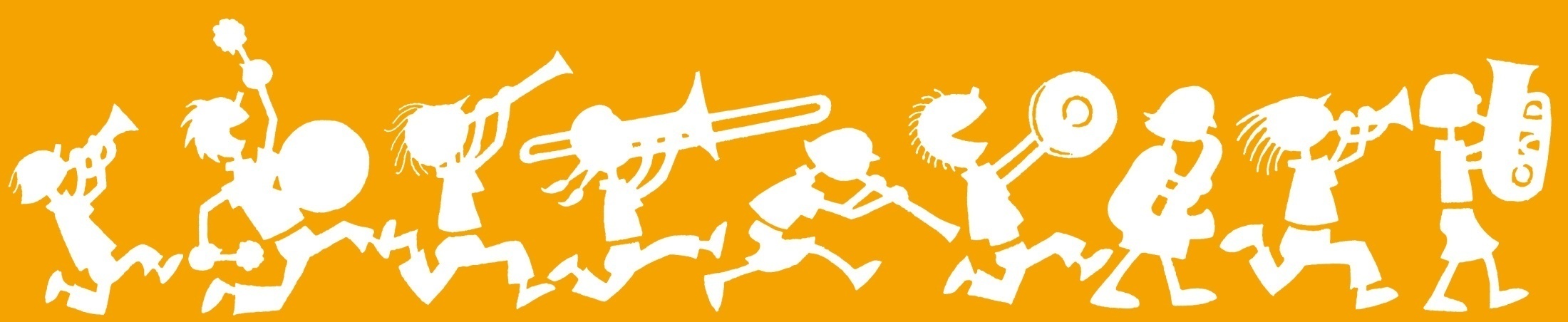 2.
Kňaz – Pán Ježiš – ozval sa mi,
vážne so mnou hovoril,
veľkou láskou a dobrotou
nedôveru roztopil.
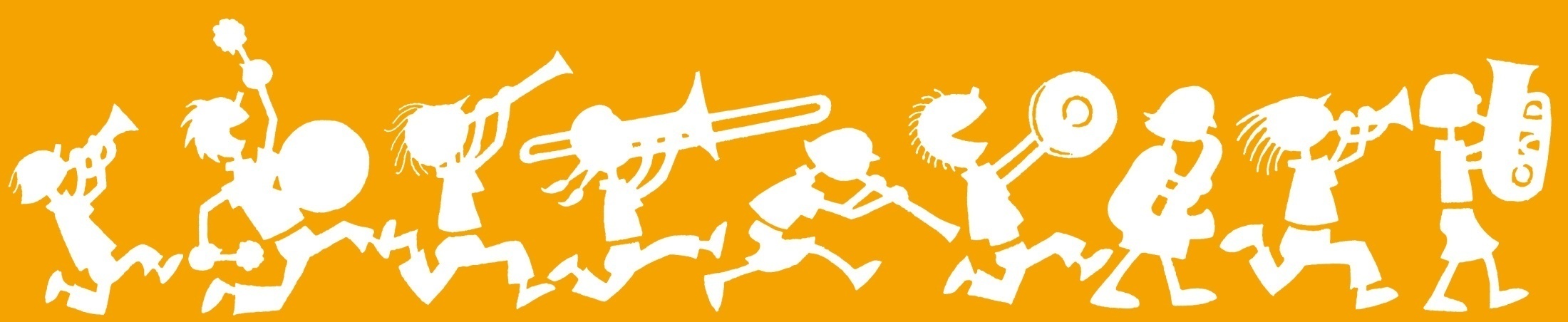 3.
Ukázal mi, aký som zlý,
čo som zlého urobil,
povedal mi: „Vyznaj hriechy!“
Srdiečko mi vymenil.
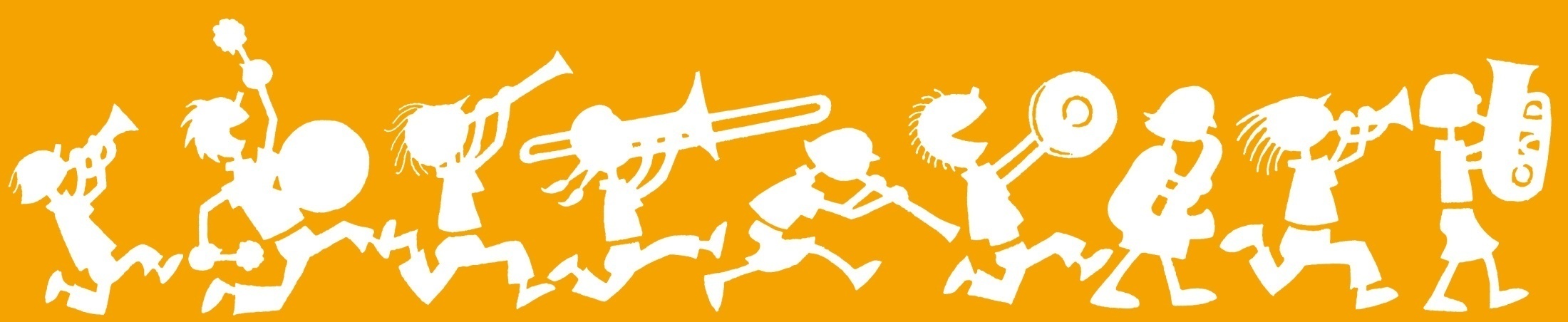 4.
A to srdce – nové srdce
v mojej hrudi tlkotá,
lásku šíri, potešuje,
je mi zdrojom života.
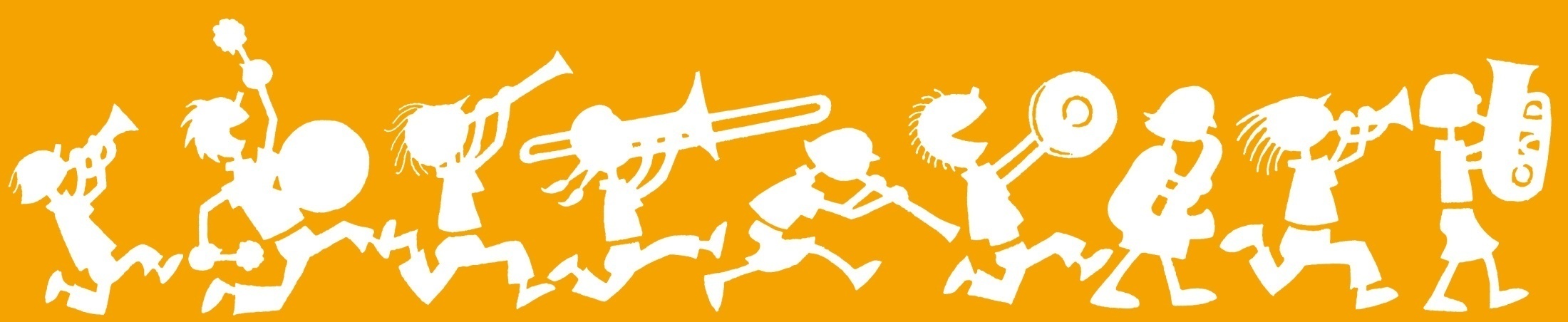 5.
Od tej chvíle radujem sa,
Pán Ježiš ma miluje,
ľúbi všetky malé deti,
kráľovstvo mi daruje.
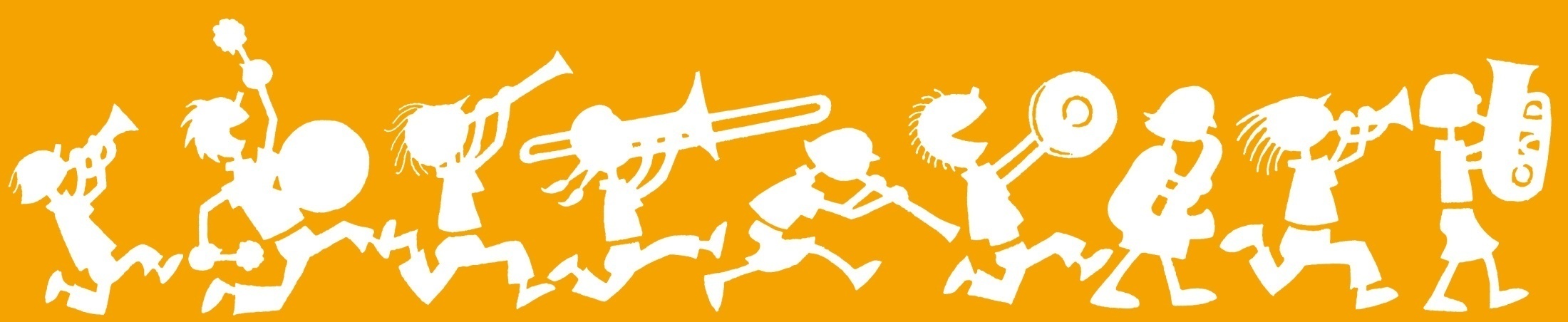 6.
So zvončekmi na koníkoch
budeme sa radovať,
Pána pánov, Kráľa kráľov
chváliť a vždy milovať.